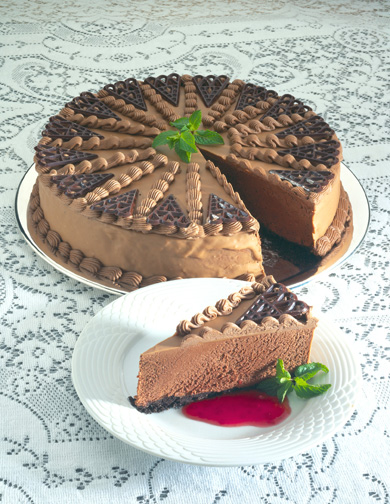 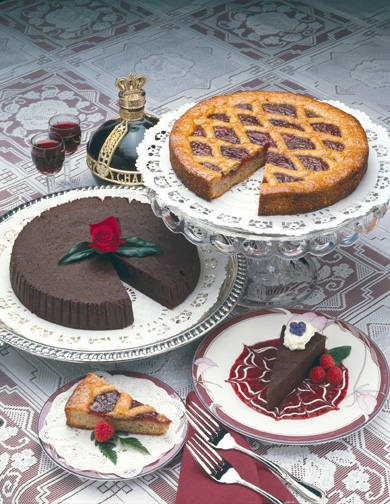 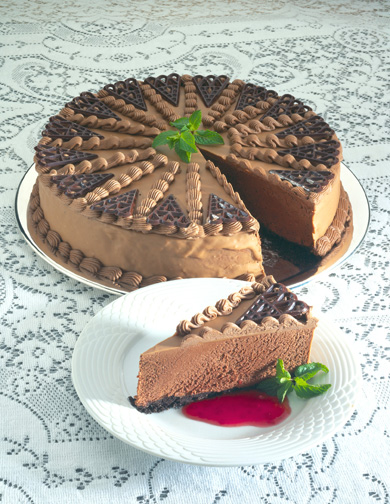 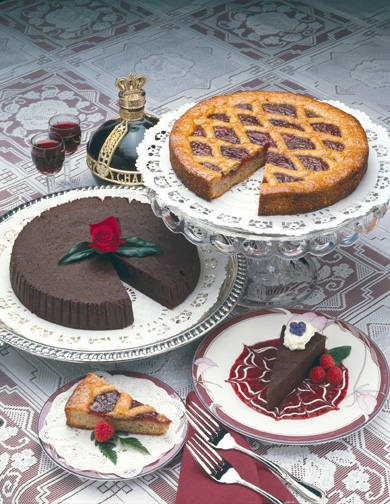 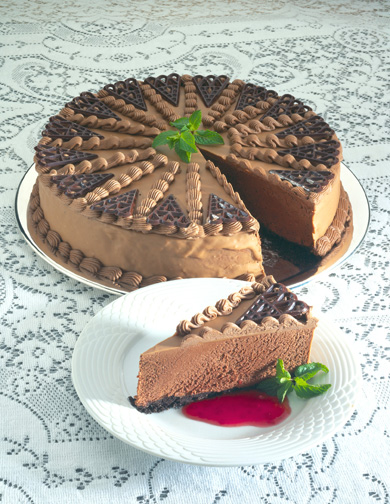 Skyline Bakery and Cafe
Expansion Plan
Mission
To provide a nutritious, satisfying, and delicious experience for each of our customers in a relaxing and temptingly aromatic environment.
Company Information
Founded in Boston by Samir Taheri in 1985
Expansion plans
Rhode Island
Virginia
Awards received this year
Golden Bakery Award
Cuisine Excellence
Expansion Plans
2009
Rhode Island and Virginia
2010
New Hampshire and New Jersey
2011
West Virginia and Ohio
2012
New York and Connecticut